ФАЙЛОВАЯ СИСТЕМА КОМПЬЮТЕРА
КОМПЬЮТЕР И ЕГО ПРОГРАММНОЕ ОБЕСПЕЧЕНИЕ
Ключевые слова
файл
каталог (папка) 
файловая система и структура
путь к файлу
полное имя файла
маска имен файлов
Файлы и каталоги
Файл — это поименованная совокупность данных определённого размера, размещаемая на внешних устройствах (носителях информации) и рассматри-ваемая в процессе обработки как единое целое.
!
Имя. расширение
Архивный
П А Р А М Е Т Р Ы
А Т Р И Б У Т Ы
Размер
Системный
ФАЙЛ
Дата создания
Скрытый
Дата последней модификации
Только для чтения
Каталог (папка) — это поименованная совокупность файлов и подкаталогов (вложенных каталогов).
!
Функции файловой системы
Файловая система — часть операционной системы, определяющая способ организации, хранения и именования данных на носителе информации.
!
Файловые системы решают следующие задачи:
определяют правила построения имён файлов и каталогов
поддерживают программный интерфейс работы с файлами для приложений
определяют порядок размещения файлов на диске
обеспечивают защиту данных в случае сбоев и ошибок
обеспечивают установку прав доступа к данным для каждого конкретного пользователя
обеспечивают совместную работу с файлами
Требования к именам файлов и папок
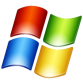 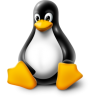 Правила построения имён файлов и папок (каталогов) зависит от ОС
Windows
Linux
допускается использование имён, длиной до 255 символов
можно использовать прописные и строчные буквы латинского и национальных алфавитов, цифры 
различаются прописные и строчные буквы  в имени
нельзя использовать символ   \ , а символы  / : * ? “ < > | следует использовать с осторожностью, т. к. некоторые из них могут иметь специальный смысл, а также из соображений совместимости с другими ОС
расширения файлам, как правило, даются автоматически программами, в которых они создаются; существует ряд стандартных расширений, по которым  можно узнать тип файла и программу, в которой его можно открыть
допускается использование имён, длиной до 255 символов
можно использовать прописные и строчные буквы латинского и национальных алфавитов, цифры, пробелы  и некоторые символы
не различаются прописные и строчные буквы  в имени
нельзя использовать символы:    \  /  :  *  ?  “  <  >  | 
расширения файлам, как правило, даются автоматически программами, в которых они создаются; существует ряд стандартных расширений, по которым  можно узнать тип файла и программу, в которой их можно открыть
В какой программе можно отредактировать файл Гимн_РФ_(музыка и слова).jpg ?
?
[Speaker Notes: Комментарии.
Тригеры – кнопки Windows, Linux
Переход на следующий  слайд – пробел
Гиперссылка  - на скрытый слайд]
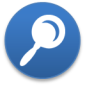 Стандартные расширения
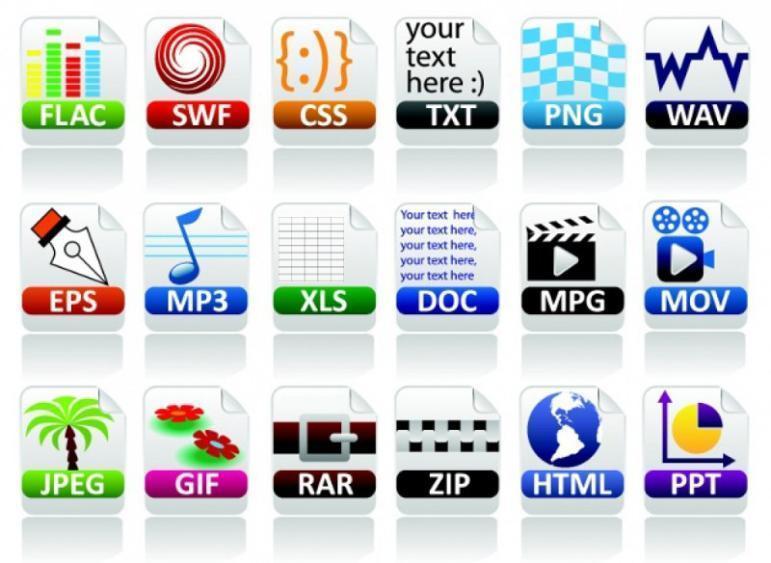 Порядок размещения файлов на диске
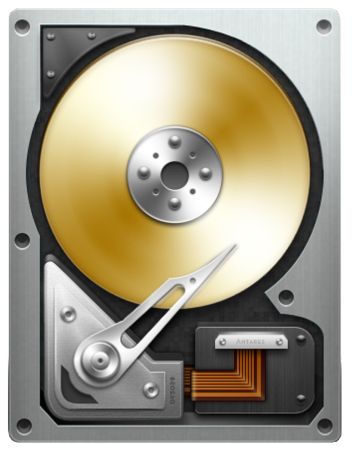 Файл, представляемый нами как единое целое, на самом деле может быть разбросан «кусоч-ками» по всему диску. 
Минимальный размер такого «кусочка» (кластера, блока) — от 512 байт до 64 Кбайт в зависимости от используемой файловой системы. 
При размещении на диске каждому файлу отводится целое число кластеров.
КЛАСТЕР
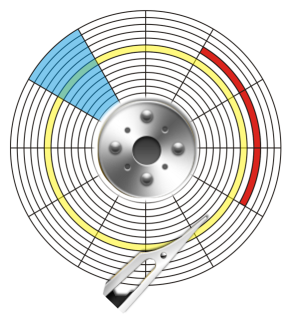 СЕКТОР
ДОРОЖКА
Сколько кластеров по 64 Кбайта будет отведено на файл, размером 130 Кбайт?
?
[Speaker Notes: Комментарии.
Триггер - диск 
Ответ:  на файл, размером 130 Кбайт, будет отведено 3 кластера по 64 Кбайта, при этом 3-й кластер будет считаться занятым, хотя, фактически, значительная его часть использоваться не будет.]
Давайте обсудим
Использование кластеров больших размеров обеспечивает следующие преимущества: 
повышается скорость чтения/записи файлов, имеющих большие размеры
увеличивается максимальный объём диска, который поддерживает файловая система.
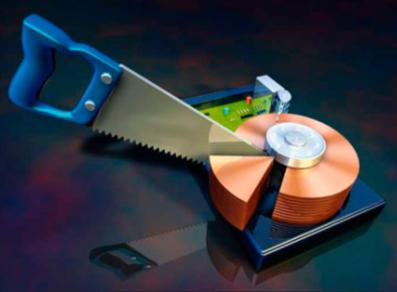 Почему в файловой систе-ме с большими кластерами (блоками) невыгодно хра-нить маленькие файлы? К чему это может привести?
Защита данных во время сбоев, ошибок
Эта функция обеспечивается за счёт журналирования, суть которого состоит в следующем:
перед началом выполнения операций с файлами ОС записывает (сохраняет) список действий, которые она будет проводить с файловой системой; эти записи хранятся в отдельной части файловой системы, называемой журналом
как только изменения файловой системы внесены в журнал, она применяет эти изменения к файлам, после чего удаляет эти записи из журнала
если во время выполнения операций с файлами произошёл сбой, то по записям в журнале можно определить пострадавшие файлы и восстановить их
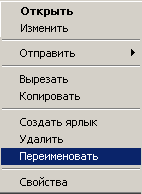 ЖУРНАЛ
МЕТАДАННЫЕ
Имя файла
Старое имяНовое имя
Имя файла
Переименовать
Переименовать
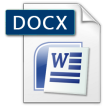 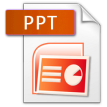 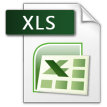 Размер
Размер
Размер
Отчет.docx
Лист Excel.xls
Дата создания
Дата создания
Дата создания
Презентация.ppt
Лист Excel.xls
График продаж.xls
Файловая структура диска
Совокупность файлов на диске и взаимосвязей между ними называют файловой структурой диска.
!
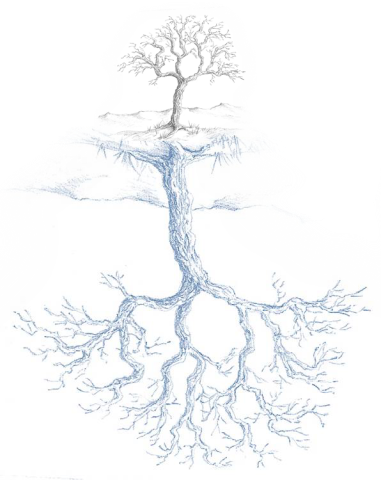 Многоуровневая (иерархическая)
файловая система
←   диск
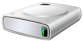 Е:
Корневой каталог   ↓
←   каталог верхнего уровня
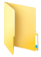 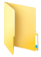 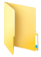 Фото
Документы
Задачи
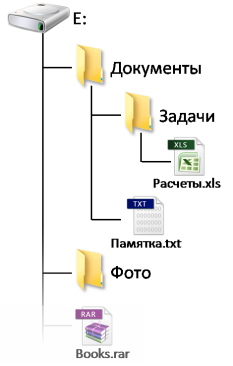 ←   вложенный каталог
Графическое изображение иерархической файловой структуры
называется деревом
←   вложенный  файл
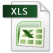 Расчеты.xls
←   вложенный файл
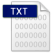 Памятка.txt
←   каталог верхнего уровня
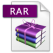 ←   файл в корневом каталоге
Books.rar
Как однозначно определить файл?
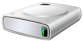 Полное имя файла
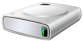 D:
Диск
:
\
Путь
\
Имя файла
Учёба
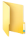 Хобби
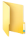 Курсы
Проект
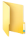 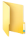 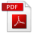 Программа.pdf
D:\Учёба\Курсы\Расписание.xls
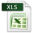 Расписание.xls
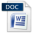 Тест.doc
Запишите полные имена файлов: 
Отчет.doc
Учебники.zip
Доклад.doc
?
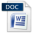 Отчет.doc
ИсторияВТ.ppt
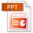 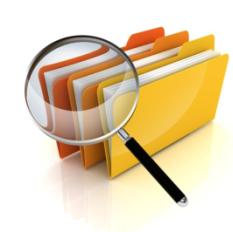 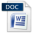 Доклад.doc
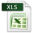 Расписание.xls
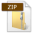 Учебники.zip
Маска имени файла
Маска имени файла — последовательность букв, цифр и других допустимых в именах файлов символов, а также символов «?» и «*», определяющая те или иные требования к имени файла.
Символ «?» (вопросительный знак) означает, что на его месте в имени файла должен быть ровно один произвольный (из допустимых) символ.
Символ «*» (звёздочка) означает, что на его месте в имени файла может быть последовательность любых допустимых символов произвольной длины, в том числе и пустая последовательность.
!
Какие файлы будут найдены по маске:
?
*.*
*.jpg
text.*
doc*.*
*text.*
?????.doc
info??.pptx
info??*.*
Вопросы и задания
В каталоге находятся 6 файлов: 
motors.dattorsten.docx
motors.doc
victoria.docx
storch.doc
x_torero.doc 
Определите, по какой из перечисленных масок из этих 6 файлов будет отобрана указанная группа файлов:
motors.doc
storch.doc
victoria.docxx_torero.doc 
1) *tor?*.d*  2) ?tor*.doc  3) *?tor?*.do*  4) *tor?.doc*
[Speaker Notes: Комментарии
Решение на следующем слайде]
Вопросы и задания
Решение:
Если файл соответствует маске, то в ячейке, находящейся на пересечении строки с именем файла и столбца с именем маски будем ставить «+», иначе — «–».
В столбце искомой маски, знаки «+» должны соответствовать отобранным файлам, знаки «–» — всем прочим.
Анализируя маску *tor?*.d*, ставим знак «+» в ячейку, соответствующую файлу motors.dat. Данная маска позволяет отобрать файл, который не входит в интересующую нас группу, следовательно, она не может обеспечить отбор нужных файлов. Дальнейшее рассмотрение этой маски можно прекратить.
Маска ?tor*.doc не позволит отобрать файл motors.dat, но она же не позволит отобрать и подлежащий отбору файл motors.doc. Следовательно, дальнейшее рассмотрение этой маски можно прекратить.
Маска *?tor?*.do* позволяет отобрать только те файлы, которые нам нужны. Её можно использовать для решения задачи. Но, возможно, задача имеет не одно решение.
Проверяем маску *tor?.doc*. Она не позволит нам отобрать файл storch.doc.

Итак, решением задачи может быть только третья маска *?tor?*.do*
motors.dattorsten.docx
motors.doc
victoria.docx
storch.doc
x_torero.doc
motors.doc
storch.doc
victoria.docxx_torero.doc
1) *tor?*.d*  2) ?tor*.doc  3) *?tor?*.do* 4) *tor?.doc*
?
-
-
-
+
-
+
+
-
+
-
+
+
Самое главное
Файл — это поименованная совокупность данных опре-делённого размера, размещаемая на внешних устройствах и рассматриваемая в процессе обработки как единое целое.
Каталог (папка) — это поименованная совокупность файлов и подкаталогов (вложенных каталогов).
Файловая система — часть операционной системы, определяющая способ организации, хранения и именования данных на носителе информации.
Для того, чтобы «добраться» до нужного файла в многоуровневой файловой структуре, пользователь может  перемещаться по каталогам, образующим путь к файлу. Кроме того, можно воспользоваться поиском по маске имени файла.